Market Engagement Event 
Payments only
NHS Black Country Foundation Trust
Welcome and Introductions
Purpose of the event 
Reasons for the change. 
Anticipated Benefits
Overview of  Access Adam and the new payment process
Q&A
Purpose of the event
The purpose of the events is to:
Demonstrate the Access Adam payment and contract management system that will implemented from October 2023. 
Highlight the requirements of the system.
Answer any questions.
Detail next steps.
The reason for change
Reason for change:
To implement an electronic referral, case management system with invoicing capabilities. 
To improve our oversight of our citizens currently under a section 117.
To have better oversight of specialist placements.
To provide assurance that we, as a trust, are fulfilling our statutory and contractual responsibilities.
To reduce the risk of any quality and safety issues.
Anticipated Benifits
Anticipated Benefits:
A streamlined and simplified financial management process.
A centralised point of data that is accurate and in real time.
The ability to track funding/pay invoices.
Enable a joined up approach to delivering care.
Access Adam delivers a digital commissioning solution to manage the end-to-end process from accrediting providers, to buying personalised services, to single weekly billing
Introducing Access Adam
Terminology & useful links
www.sproc.net - the platform being used
The Access Group – the company that owns the Access Adam products
adamproviders.co.uk - the ‘shop window’ to view opportunities and how to register
Accreditation and Enrolment (A&E) – selection criteria required to be approved on SProc.Net
Service Agreement (SA) – a contract for services to be delivered
Service Receipt (SR) – the receipt/invoice for services delivered
Self Bill – system generated Invoice
adamproviders.co.uk
View public sector opportunities
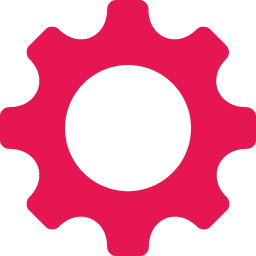 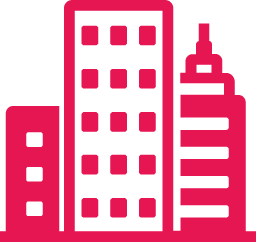 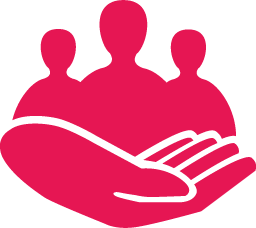 1
2
Join approved
supply base
Service delivery
View criteria
Register services
Application review
Updating contracts
Invoicing
Contract management
adamproviders.co.uk
View public sector opportunities
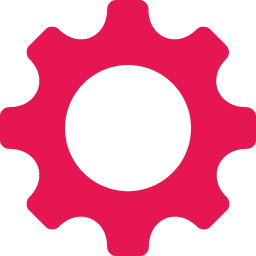 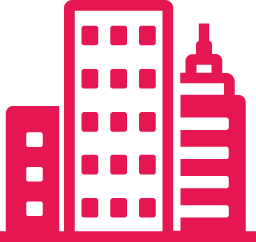 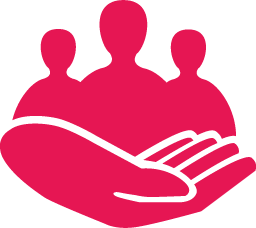 2
1
2
Join approved
supply base
Commissioning
Service delivery
View criteria
Register services
Application review
Updating contracts
Invoicing
Contract management
Becoming an approved provider
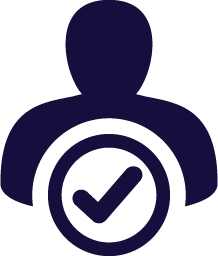 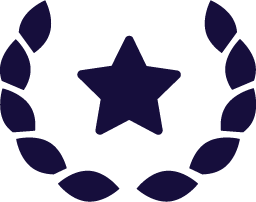 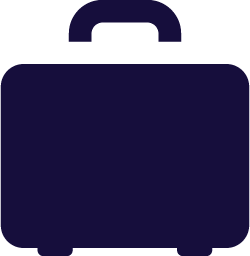 Registration
SProc.Net
 Company Name
Address
Details for 1st User
Accreditation
Self-Bill agreement
Declaration statement
Enrolment
Contract examples
Insurance documents
CQC documentation
System walkthrough
Looking ahead
adamproviders.co.uk
View public sector opportunities
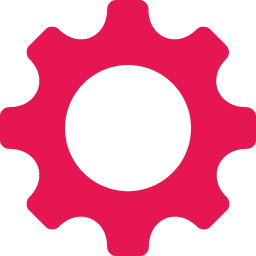 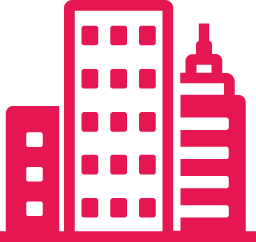 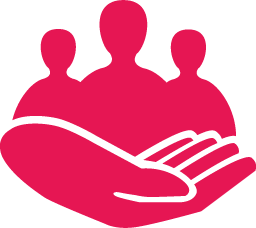 2
1
2
Join approved
supply base
Commissioning
Service delivery
View criteria
Register services
Application review
Updating contracts
Invoicing
Contract management
adamproviders.co.uk
View public sector opportunities
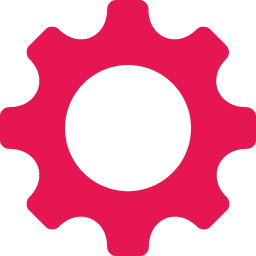 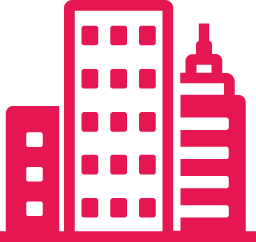 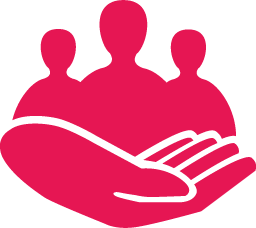 2
1
2
Join approved
supply base
Commissioning
Service delivery
View criteria
Register services
Application review
Updating contracts
Invoicing
Contract management
Next steps
Visit adamproviders.co.uk  
Gather requisite documents for onboarding 
Complete the A&E Process once established.
Attend one of the upcoming Drop-In Sessions (Invites Pending) 
Look out for further communications regarding upcoming SProc.Net training sessions and portal updates 
Look out for Service Agreements being added to the Portal from NHS Black Country Foundation Trust once the portal goes live in October 2023
Help & assistance
For queries regarding your Accreditation & Enrolment applications please contact Access Adam:
Email: adam.projects@theaccessgroup.co.uk  

Phone: request a phone call by emailing the team
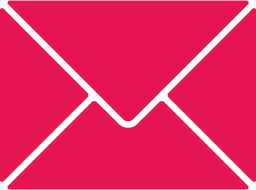 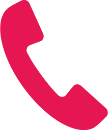